奉献人生
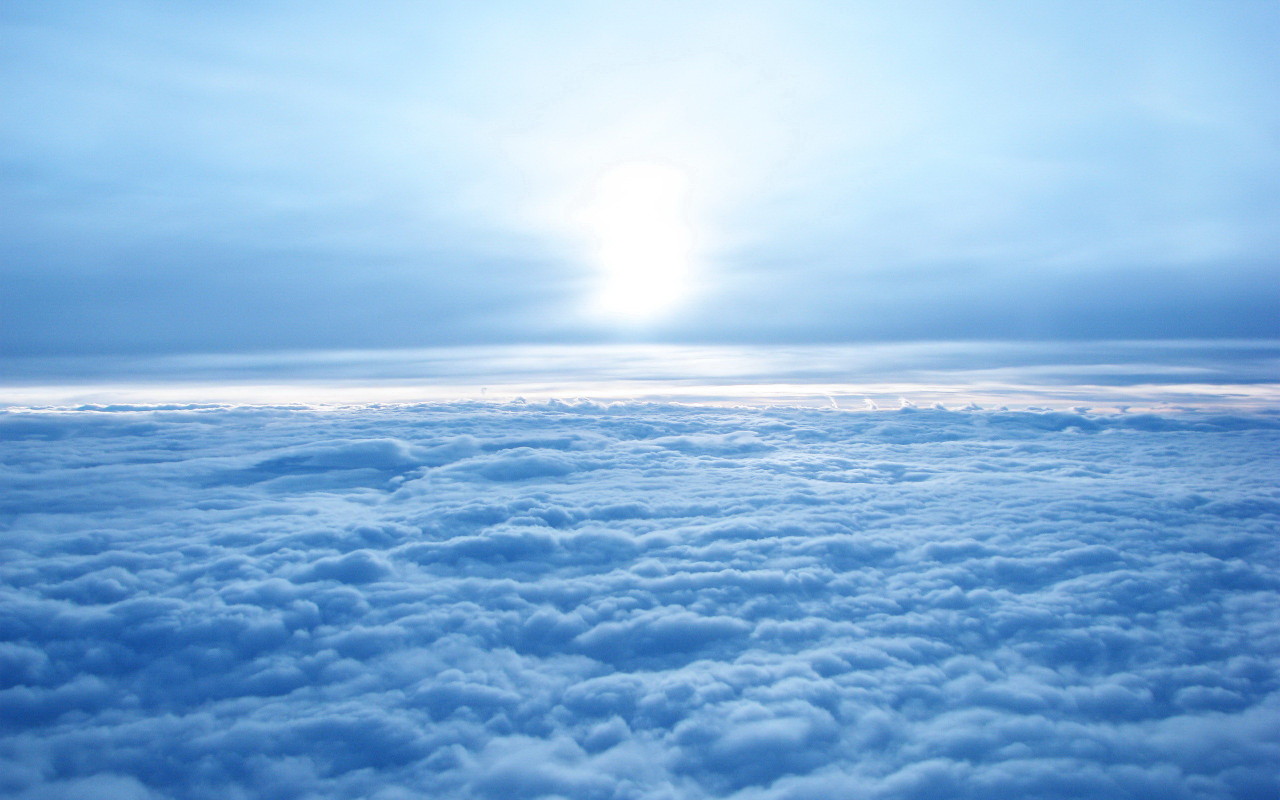 會想家？
有
“寄錢”
回家
？
怕回家？
天堂–我永遠的家
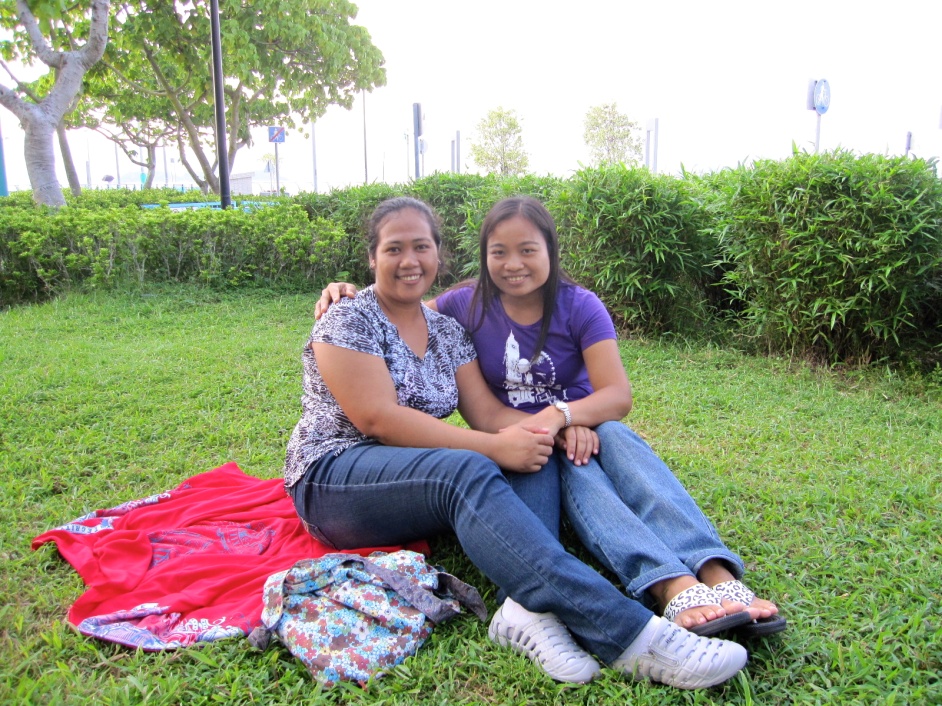 客居異地, 生活簡樸, 寄錢回家
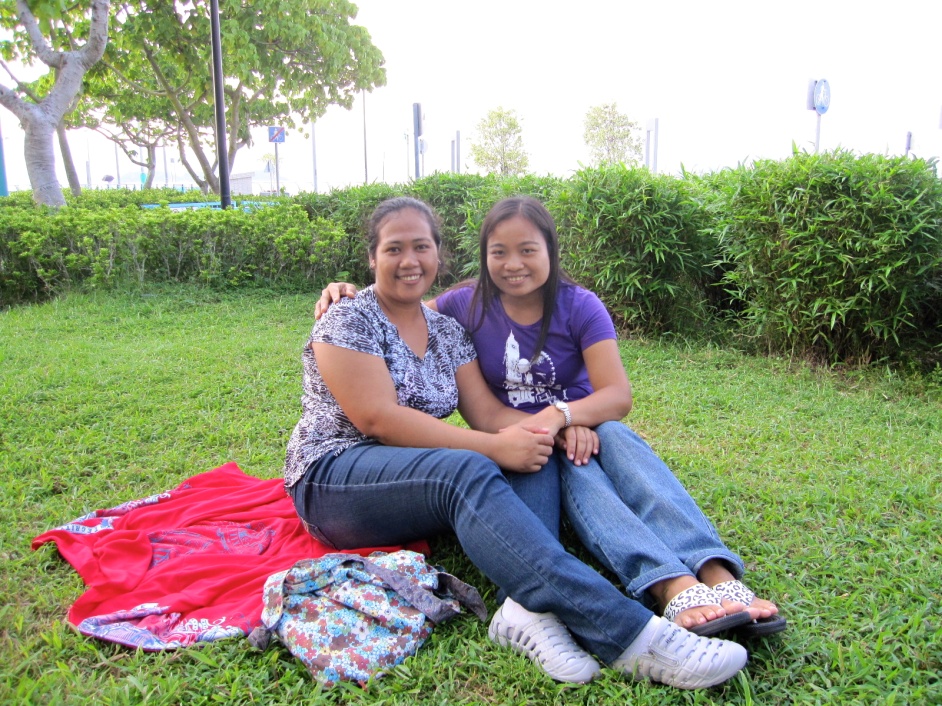 如果你是她 
也會這樣活？
一樣的處理錢財？
一直想家？
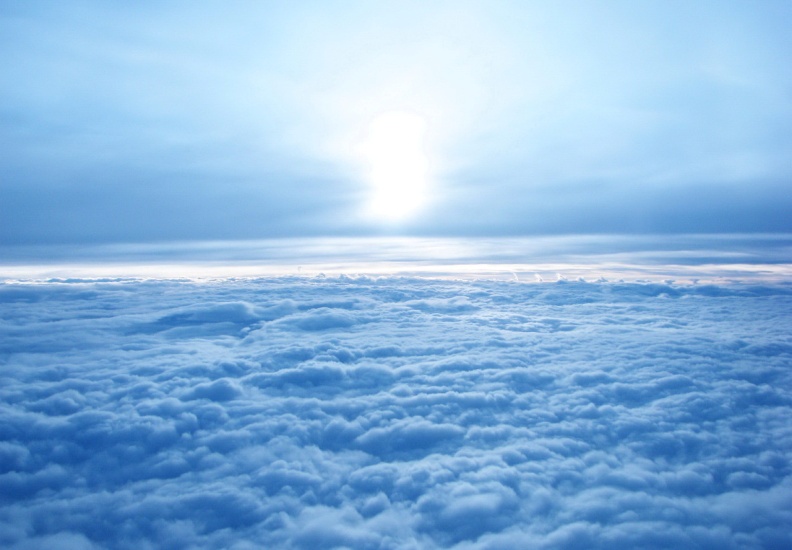 天堂是信徒永遠的家
每 個 信 徒 都 想 天 家？
你嚮往天堂？
    有把心思放在天家？   
    有 “寄錢” 回天家？
天堂是我家 (約 14:1-3)
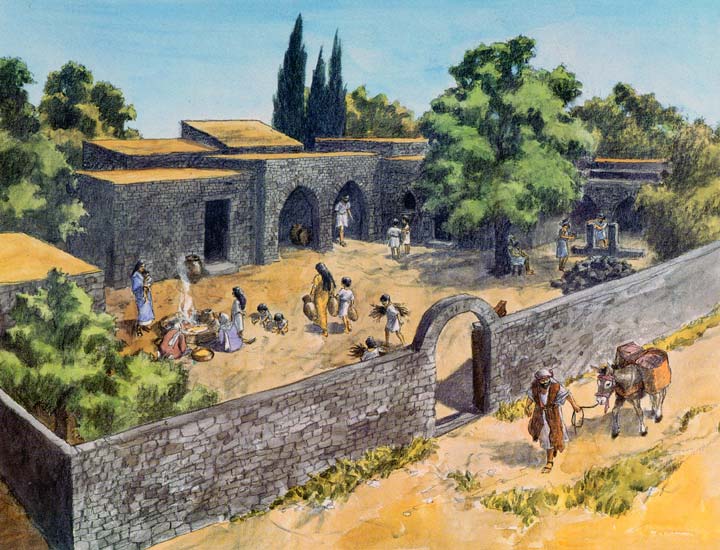 憂愁疑惑
你 們 心 裡 不 要 憂 愁 ; 你 們 信 神 , 也 當 信 我 。
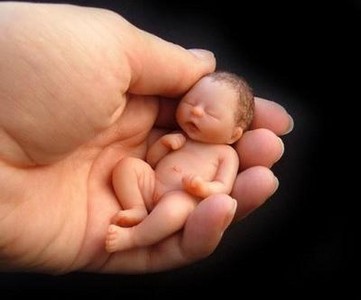 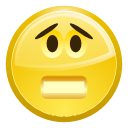 離去 
(13:33)
離世 
(12:32-33)
背叛 
(13:21)
不認主 
(13:38)
攻擊 
(路22:31-32)
跌倒 
(太26:31)
計劃 / 應許
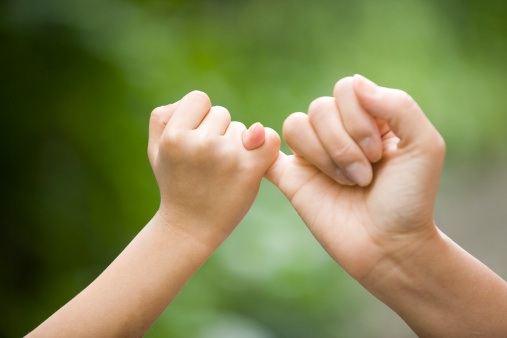 計劃與應許
2 在 我 父 的 家 裡 有 許 多 住 處; 若 是 沒 有, 我 就 早 已 告 訴 你 們 了. 我 去 原 是 為 你 們 預 備 地 方 去. 3 我 若 去 為 你 們 預 備 了 地 方, 就 必 再 來 接 你 們 到 我 那 裡 去, 我 在 那 裡, 叫 你 們 也 在 那 裡
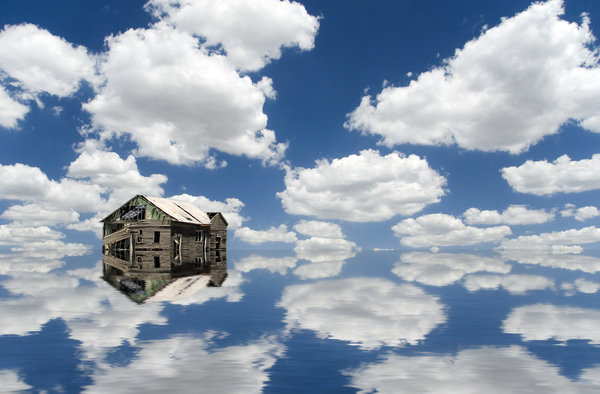 事實
目的
應許
天上蓋房子？
結婚風俗
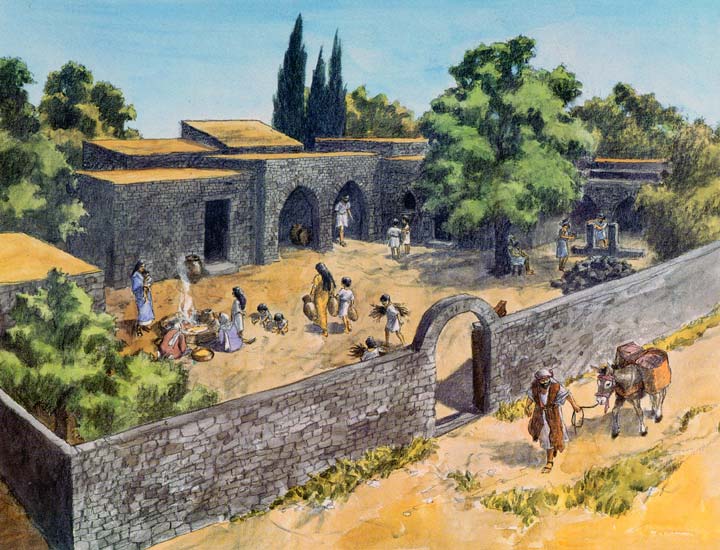 訂婚
迎娶
加建
成親
等待
家庭
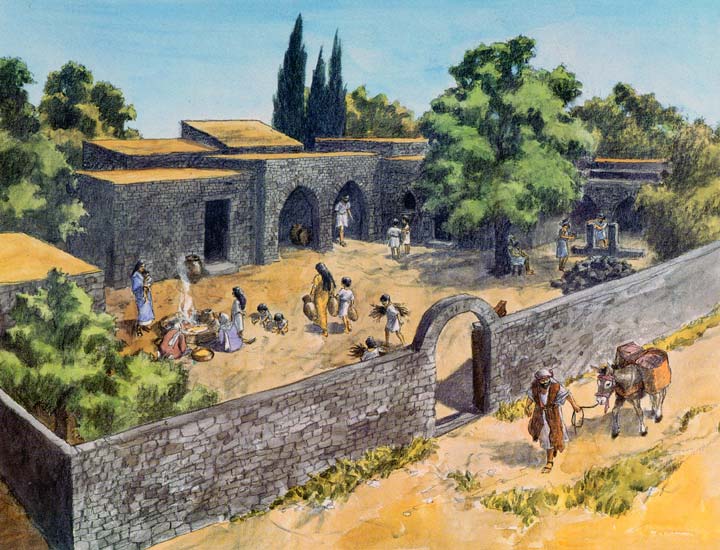 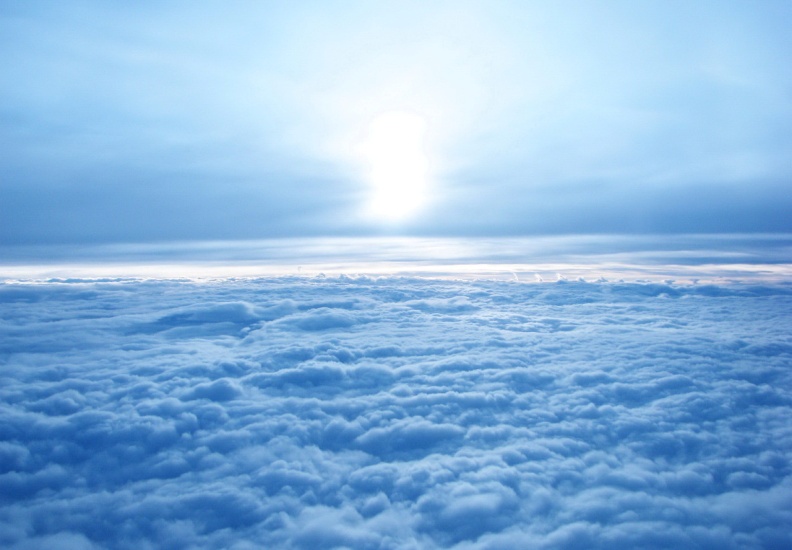 這大家庭
充滿歡樂
天堂 - 門徒的家
主人歡迎你加入
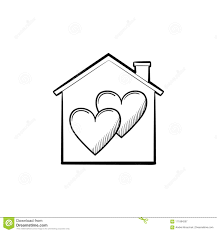 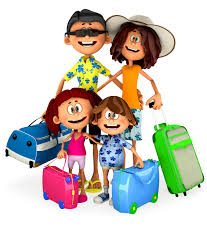 基督徒
人生觀
客旅 / 寄居者 / 大使
(來 11:13; 彼前 1:17; 林後 5:20)
天堂 → 我完美/溫馨的家
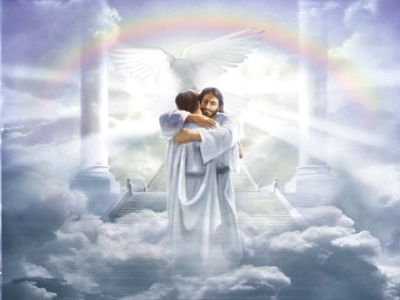 當要回天家時, 有 何 反 應 ？
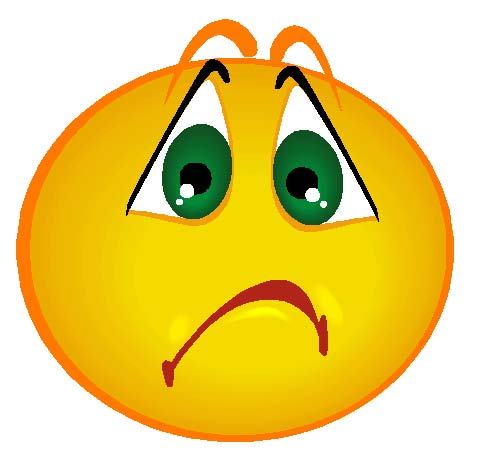 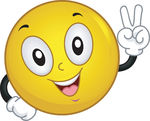 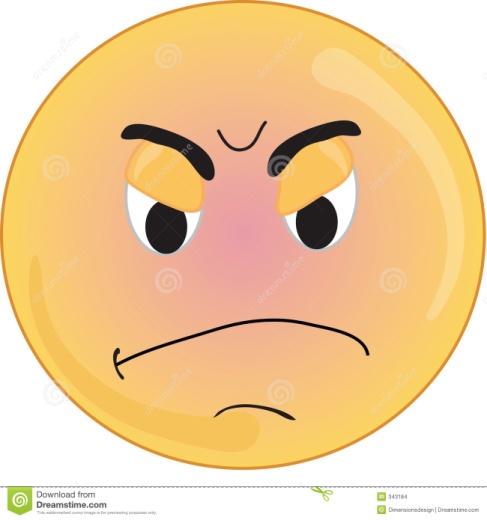 猶豫擔心
不服生氣
平安愉快
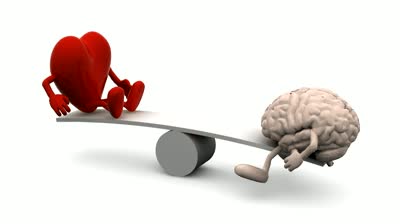 為何很多信徒不渴望回天家？
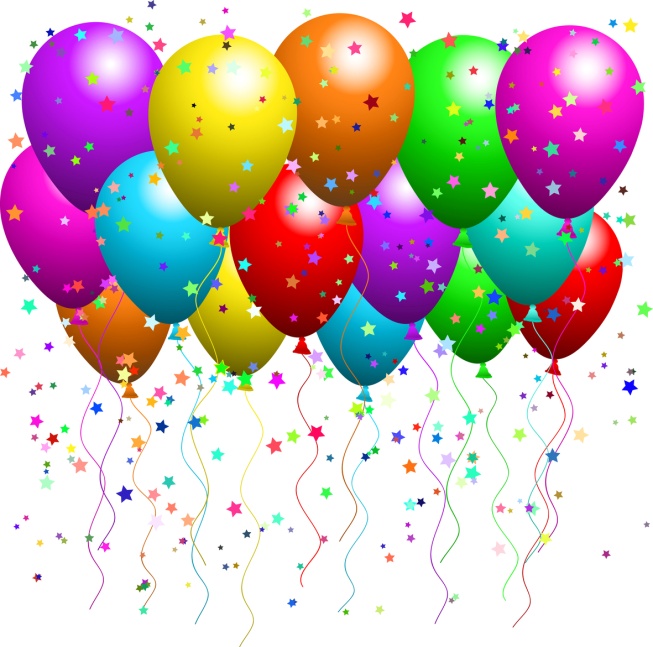 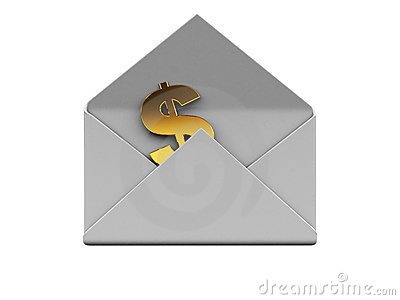 沒把天家
放在心上
沉醉於世界
忘了寄錢回家
三種錯誤的物質人生觀
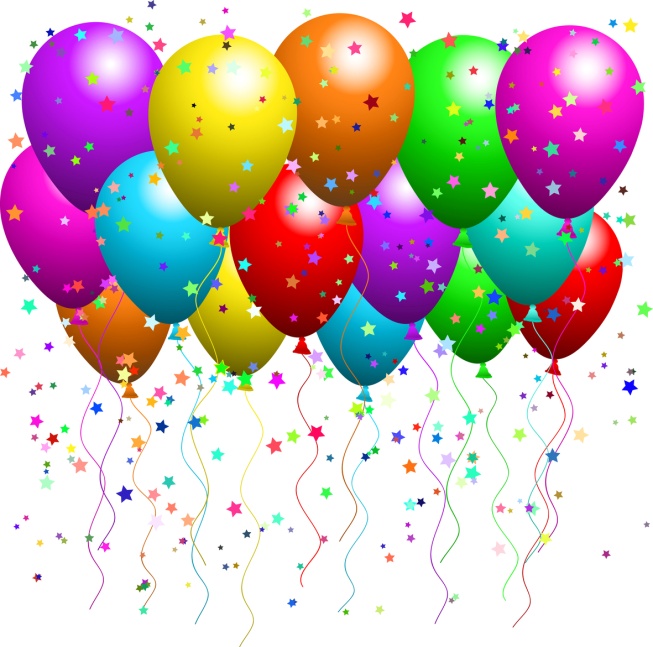 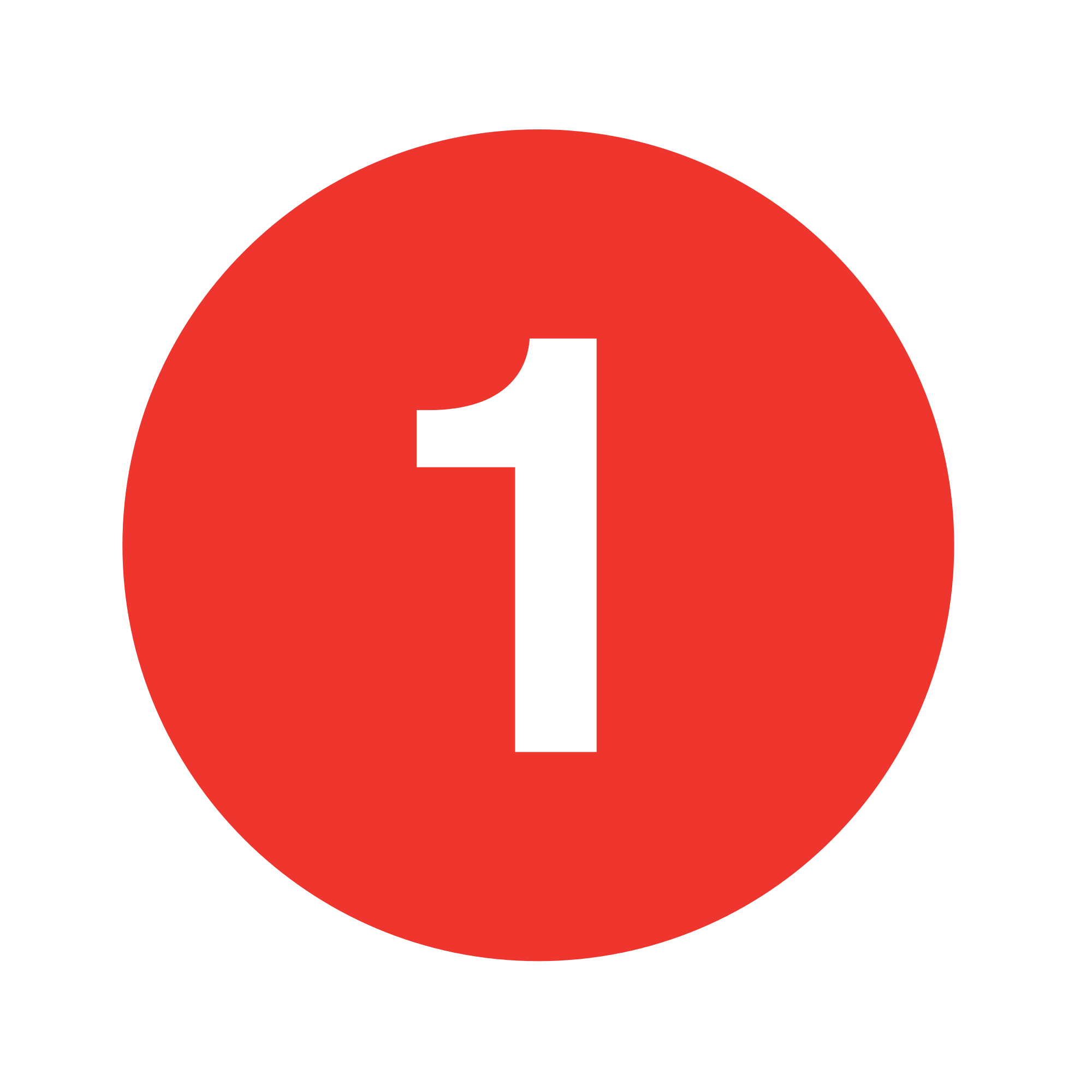 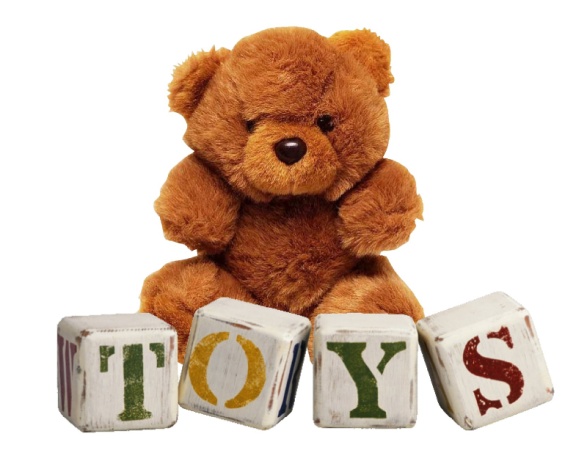 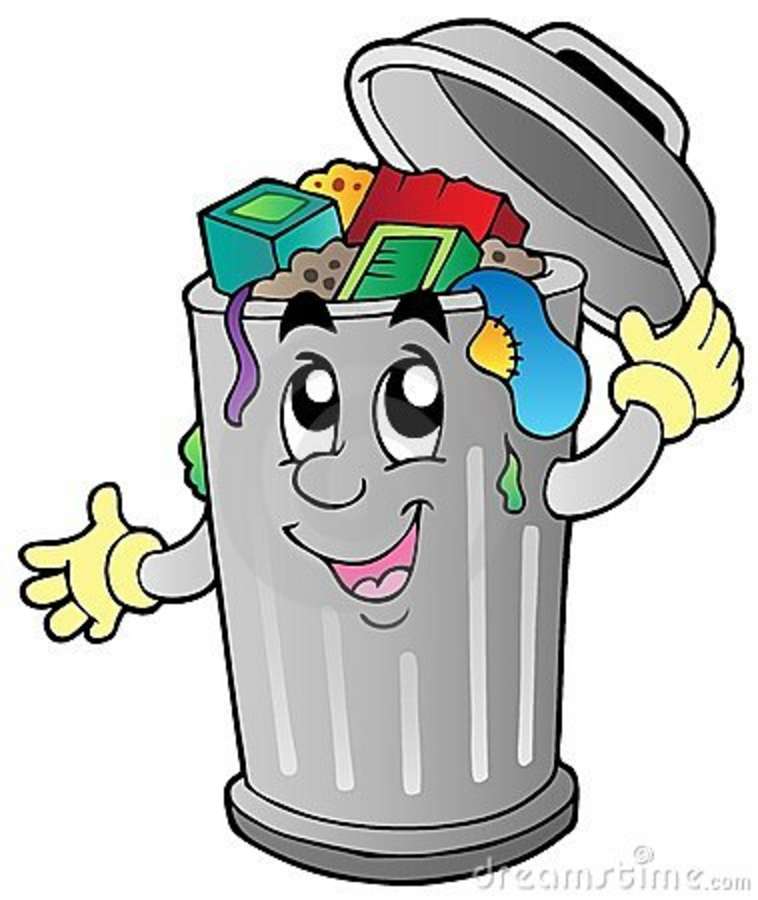 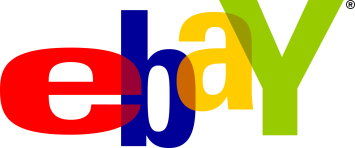 慾望, 即時, 形像
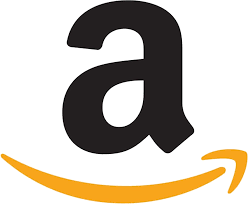 時髦→很快沒用, 帶不走
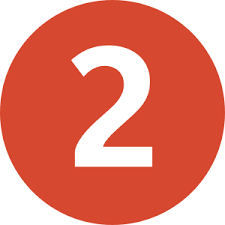 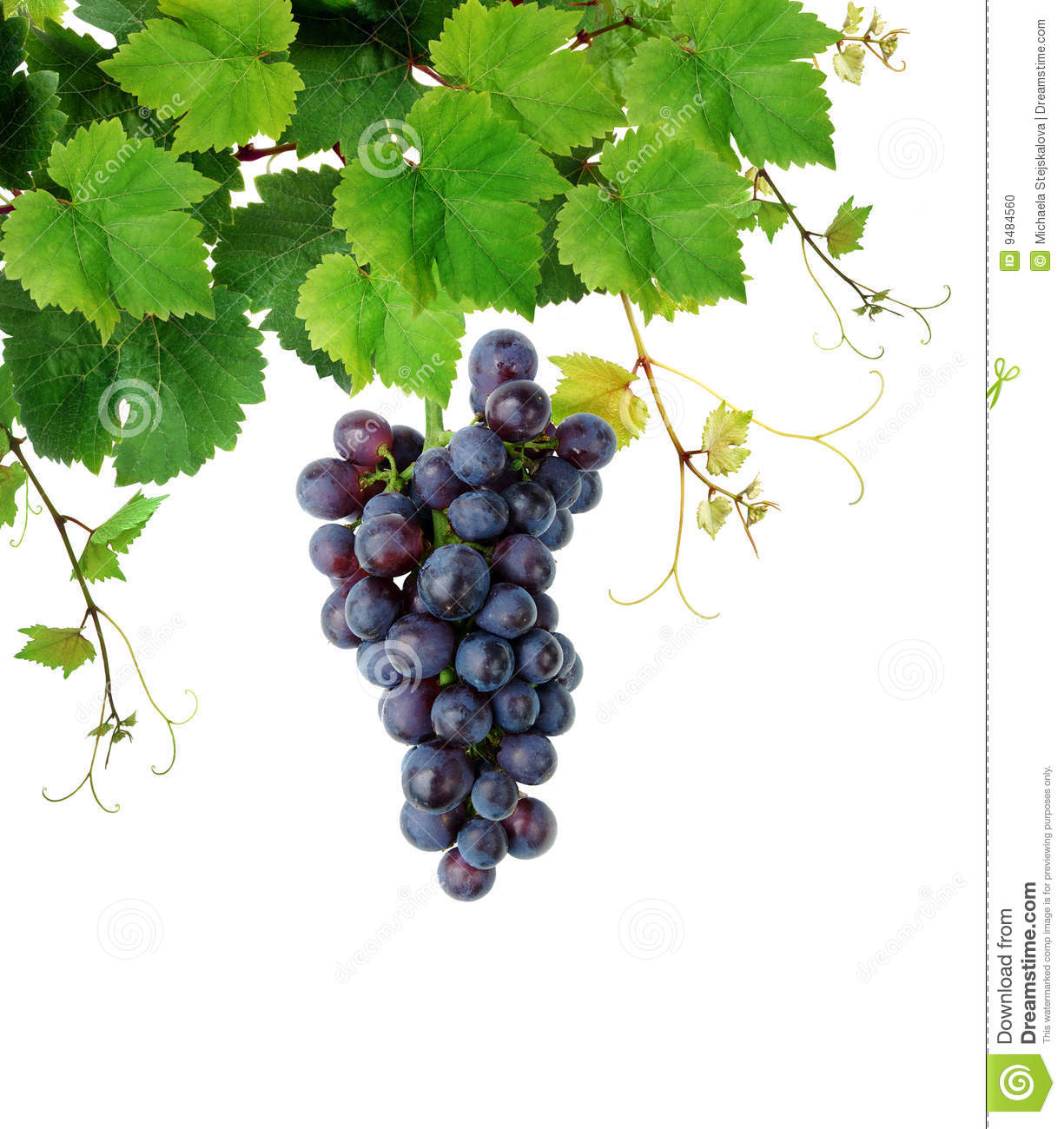 最好的 東西, 
享受, 待遇 …
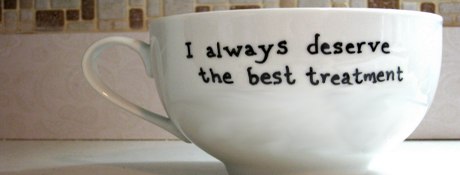 你要得
非商人所推銷
而是豐盛人生
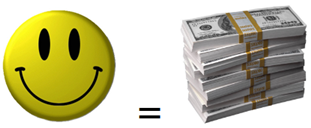 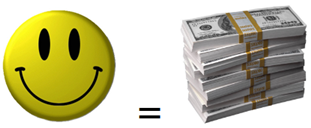 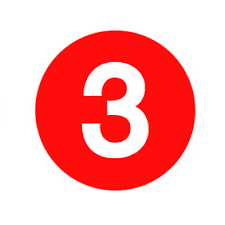 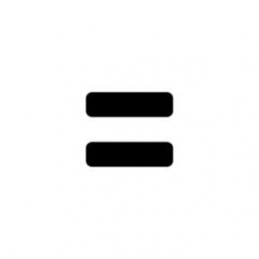 有錢→ “有錢” 的頭痛
錢可以買 … 但不能買 …   
舒服的牀   甜美的睡眠
珍饈百味  好胃口
各類書刋雜誌 聰明的頭腦
名牌的化粧品 真正的美麗
豪宅  温暖的家
裝ADT,請保鏢
        內心的平安及安全感
娛樂 真正的快樂
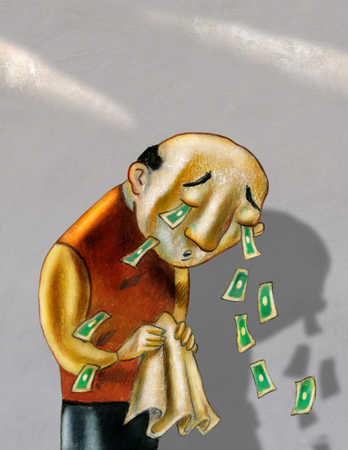 樂透→ 不一定 “樂透”
需要的有了, 更多 ≠ 快樂
不要讓物質追求主導人生
     霸佔你的精神, 時間, 心思, 體力 …
不要被物質追求的成功神學誤導
不要張冠李戴
    把舊約以色列人物質祝福的應許
    不經過濾就應用在今日信徒的身上
如何能擺脫對物質的追求和倚靠？
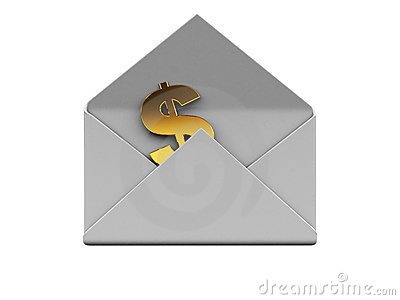 建立
對天家
的渴慕
奪回
追逐物質/世界
的心
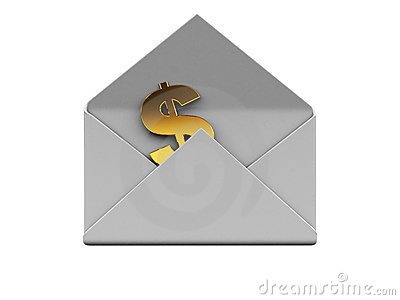 寄 “錢” 何意 ？
19 不 要 為 自 己 積 儹 財 寶 在 地 上；地 上 有 蟲 子 咬， 能 銹 壞，也 有 賊 挖 窟 窿 來 偷。20 只 要 積 儹 財 寶 在 天 上；天 上 沒 有 蟲 子 咬，不 能 銹 壞，也 沒 有 賊 挖 窟 窿 來 偷。(太 6:19-20)
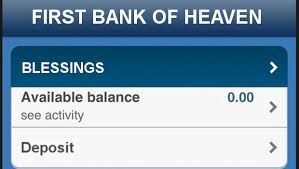 用主所賜地上的資源投資天國
把地上財富轉移到天上的戶口
積財
於天
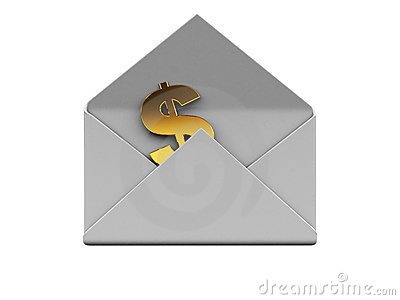 如何寄 “錢” → 投資/ 轉移？
因 為 我 們 眾 人 必 要 在 基 督 臺 前 顯 露 出 來 ， 叫 各 人 按 著 本 身 所 行 的 ， 或 善 或 惡 受 報 。
(林後 5:10; cf.林前 3:10-15)
得天上/永恆/主的獎賞
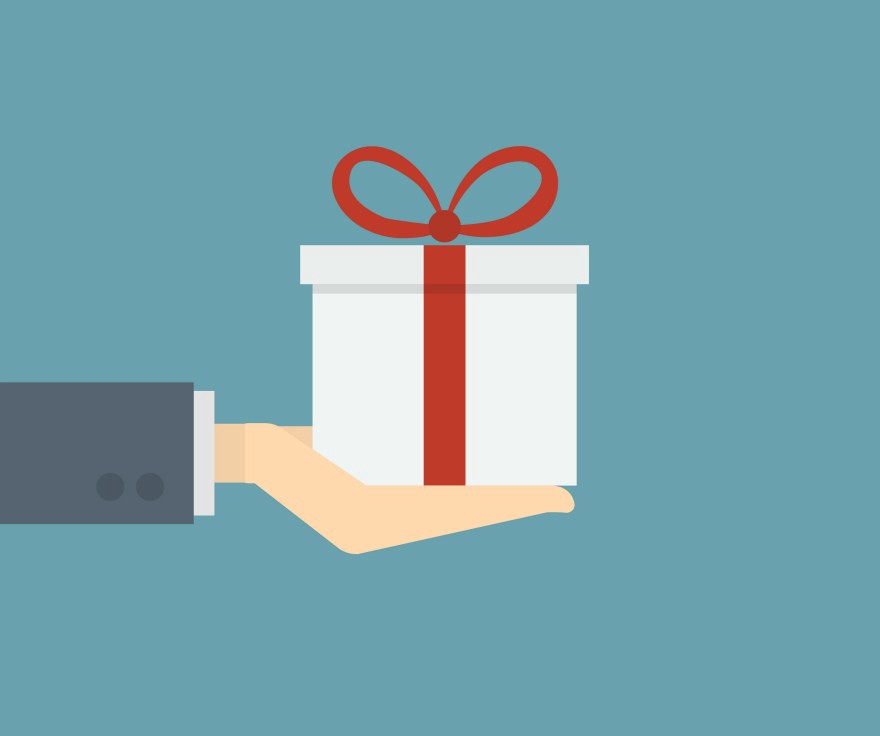 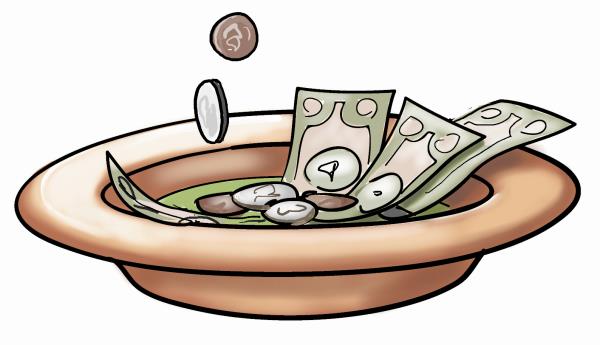 這一講不談奉獻，談得獎賞
交銀十僕的比喻 (路19:11-27)
用主賜的資源事奉得賞
12 有 一 個 貴 冑 往 遠 方 去，要 得 國 回 來，13 便 叫 了 他 的 十 個 僕 人 來，交 給 他 們 十 錠 銀 子，說：你 們 去 作 生 意，直 等 我 回 來。…
15 他 既 得 國 回 來，就 吩 咐 叫 那 領 銀 子 的 僕 人 來， 要 知 道 他 們 做 生 意 賺 了 多 少。
16 頭 一 個 上 來， 說：主 阿，你 的 一 錠 銀 子 已 經 賺 了 十 錠。17 主 人 說：好！良 善 的 僕 人，你 既 在 最 小 的 事 上 有 忠 心，可 以 有 權 柄 管 十 座 城。
18 第 二 個 來，說：主 阿！你 的 一 錠 銀 子，已 經 賺 了 五 錠。19 主 人 說：你 也 可 以 管 五 座 城 。
賞罰是真實的
1錠賞1城
主要求/獎勵信徒
把心思放在神國、永恆
↓
主要訓練信徒的品格/ 眼光/才幹
藉獎賞鼓勵人成長 / 成才/事奉
主要求
在那些方面努力？
因 為 曉 得 各 人 所 行 的 善 事, 不 論 是 為 奴 的,  是 自 主 的, 都 必 按 所 行 的 得 主 的 賞 賜 (弗 6:8; cf. 2:10)
為主而活, 忠心事奉
22 人 為 人 子 恨 惡 你 們, 拒 絕 你 們, 辱 罵 你 們, 棄 掉 你 們 的 名, 以 為 是 惡, 你 們 就 有 福 了！23 當 那 日, 你 們 要 歡 喜 跳 躍, 因 為 你 們 在 天 上 的 賞 賜 是 大 的. 他 們 的 祖 宗 待 先 知 也 是 這 樣 (路 6:22-23)
不怕逼廹, 堅守信仰
13 你 擺 設 筵 席, 倒 要 請 那 貧 窮 的、殘 廢 的、瘸 腿 的、瞎 眼 的,你 就 有 福 了！14 因 為 他 們 沒 有 甚 麼 可 報 答 你. 到 義 人 復 活 的 時 候, 你 要 得 著 報 答 (路 14:13-14; cf. 太 19:21)
憐憫人, 樂於助人
你 們 倒 要 愛 仇 敵, 也 要 善 待 他 們, 並 要 借 給 人 不 指 望 償 還, 你 們 的 賞 賜 就 必 大 了, 你 們 也 必 作 至 高 者 的 兒 子; 因 為 他 恩 待 那 忘 恩 的 和 作 惡 的 (路 6:35)
不記仇, 恩慈待人
#1 忠心事奉
#2 樂善好施
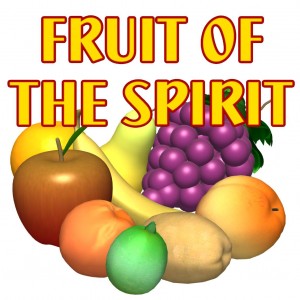 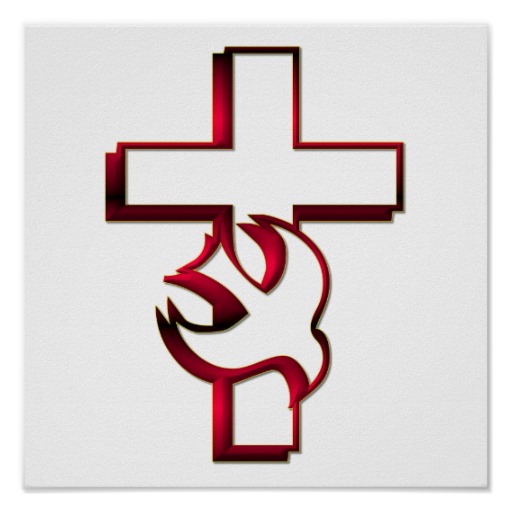 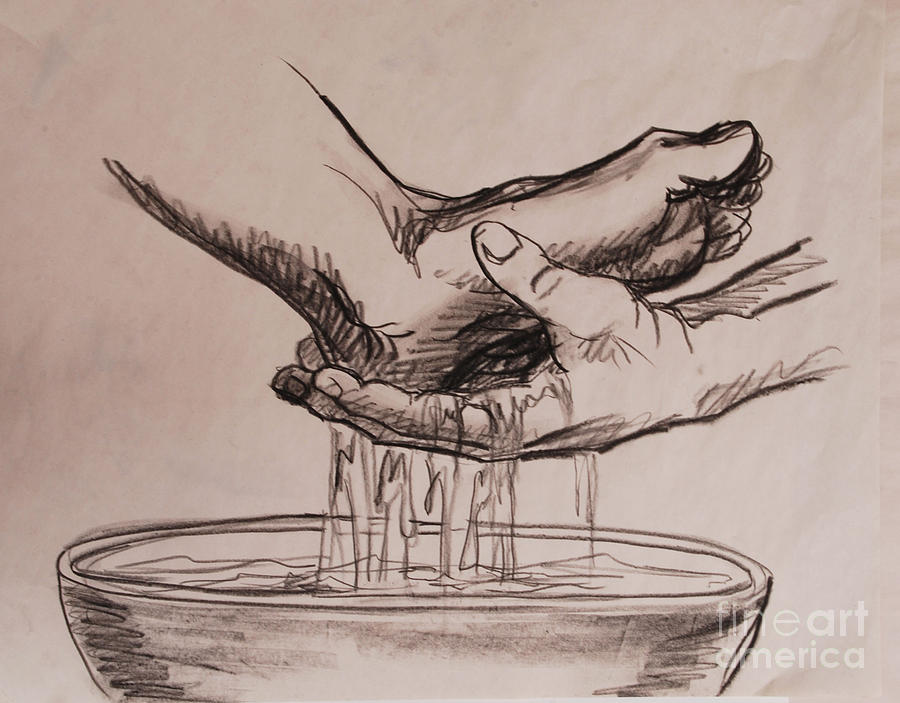 #3 憐憫饒恕
#4 堅守信仰
做門徒
寄錢回家
得獎賞
愛天家
你如何看天堂與死亡？
當時間到了, 你會平安、愉快、興奮？
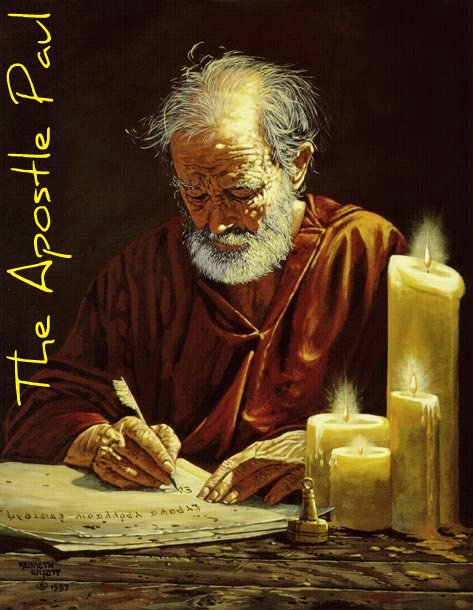 7 那 美 好 的 仗 我 已 經 打 過 了, 當 跑 的 路 我 已 經 跑 盡 了, 
所 信 的 道 我 已 經 守 住 了。 
8 從 此 以 後, 有 公 義 的 冠 冕 為 我 存 留 , 就 是 按 著 公 義 審 判 的 主 到 了 那 日 要 賜 給 我 的；不 但 賜 給 我 , 也 賜 給 凡 愛 慕 他 顯 現 的 人
(提後4:7-8)
已寄了很多錢
知道會得大賞
有從心裡看到天堂是你的家？
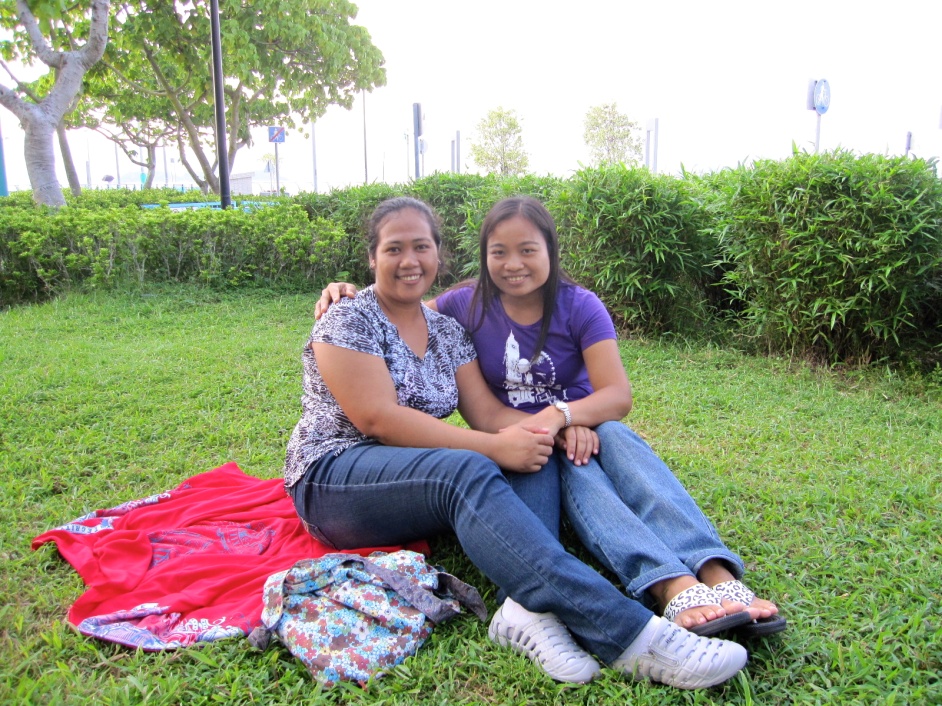 客居異地, 生活簡樸, 寄錢回家
天堂是你和我的家
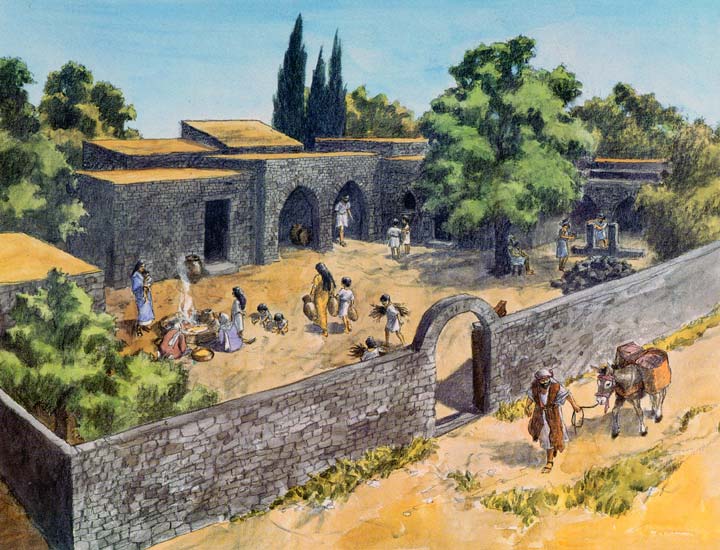 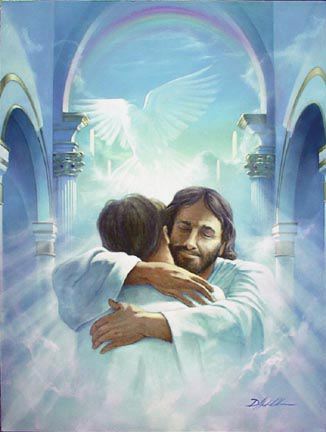 想家？有寄 “錢”？一生献上？希望你不怕回家！